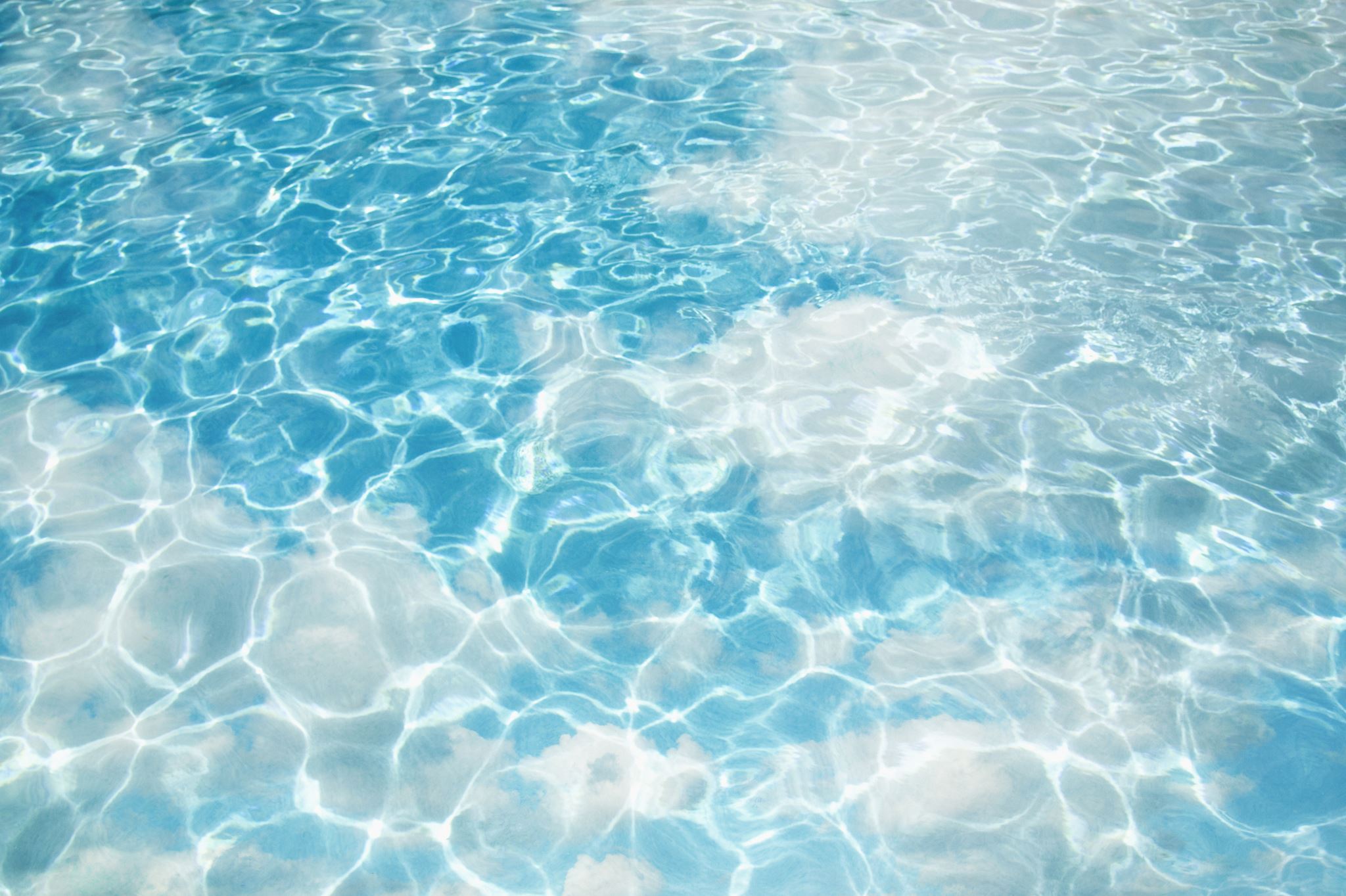 École Westridge Library Summer Reading Journal
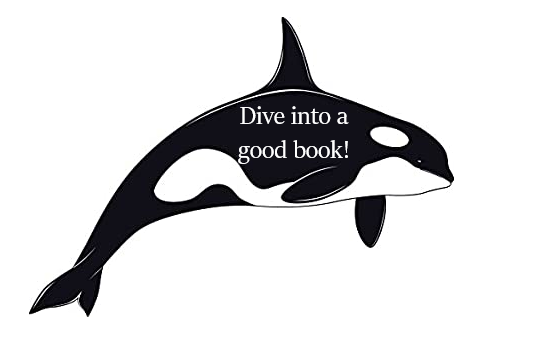 SIMPLY FOLLOW THESE THREE EASY STEPS: 
Read any eight books this summer and record them in this Summer Reading Journal.  
Tell us which part of the book is your favorite, and why.
Bring your completed journal to École Westridge Library between September 3rd and 15th, 2020. You may also email it to Brenda.Papapanagiotou@burnabyschools.ca
Be entered into a prize draw.
Reading Log
Write the titles and authors of the books you’ve read in the boxes below. Tell us which part of the book is your favorite, and why.
THIS SUMMER READING JOURNAL BELONGS TO: ________________________________________________
PARENT/GUARDIAN NAME: ______________________________